Make Your Curriculum more Interactive and Enjoyable with the Flipped Classroom
Franklyn C. Babb, MD, FAAFP
Texas Tech University Health Science Center SOM
Disclosures
I have no disclosures to make.
Introduction
Clerkship Director Since 2013
Heard John Pelley, PhD speak at one of our Faculty Development Seminars
We got together and developed this idea for a “Flipped Classroom” experience based on his “Expert Skills Program”
Engaged
Versus Not
Objectives
1.	Evaluate the areas of the curriculum amenable to utilization of the Flipped Classroom
2.	Develop a Flipped Class room experience, which covers the desired curricular topics.
3.	Integrate the concept of the Flipped Classroom into the participant’s curriculum.
National Clerkship Curriculum
The content of the National Family Medicine Clerkship Curriculum is organized into five sections, with specific objectives for each topic.
◦Principles of Family Medicine
◦Core Presentations for Acute Care
◦Core Presentations for Chronic Diseases
◦Health Promotion and Disease Prevention
◦Role of Family Medicine
Members only content:
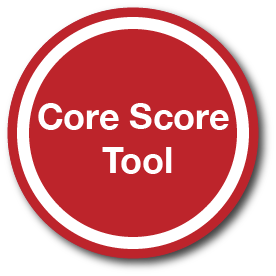 Core Score Tool
Resources
Resources for Residency Programs >
Resources for New Faculty > 
Resources for Medical Schools > Member Directory
Student Use of Electronic Health Records
STFM National Clerkship Curriculum >
Core Score Tool
Acute Presentations

For each of the below Acute presentations check "yes" if your clerkship already has an effective curriculum teaching that topic, or “no” if it does not:

Upper and lower respiratory complaints   
Joint pain and injury   
Abdominal pain
Results
Flipped Classroom
Flipped Classroom utilizing USMLE style questions 
The students are given 10 USMLE style questions that they are to research before coming together with the facilitator
In orientation they are instructed that they are expected to research all of the answer choices and be prepared to discuss all.
Flipped Classroom
Students are expected to identify the important elements in the stem
To explain why they believe an answer choice is right or wrong
What scenario would make a wrong choice now correct
What else would be in their differential EPA 2
What would the next steps be in diagnosing/treating an answer choice EPA 3
EPAs
EPA 2: Prioritize a differential diagnosis following a clinical encounter.
EPA 3: Recommend and interpret common diagnostic and screening tests.
Choosing Questions and Focusing on Answer Choices
A high level of protein 14–3-3 in the cerebrospinal fluid
Focal neurologic findings and evidence of prior strokes
Gait dysfunction and urinary incontinence
Gradual onset of symptoms and continued cognitive decline
Lewy bodies in the brainstem on autopsy
First Aid Q&A for the USMLE STEP 2 CK, Neurology pg 288
Choosing Questions and Focusing on Answer Choices
An 80-year-old white man is brought to the clinic by his son who is concerned that his father has become more forgetful over the past year, cannot follow instructions, is unable to drive his car or manage his checkbook, and has had a decline in being able to manage activities of daily living.  He has no significant medical history other than diabetes, and has no past psychiatric history.  His Mini-Mental state examination (MMSE) score is 17.  Which of the following criteria would help establish a diagnosis of Alzheimer's disease?
What Students See
Developing a Teacher’s File
An 80-year-old white man is brought to the clinic by his son who is concerned that his father has become more forgetful over the past year, cannot follow instructions, is unable to drive his car or manage his checkbook, and has had a decline in being able to manage activities of daily living.  He has no significant medical history other than diabetes, and has no past psychiatric history.  His Mini-Mental state examination (MMSE) score is 17.  Which of the following criteria would help establish a diagnosis of Alzheimer's disease?
Developing a Teacher’s File
A high level of protein 14-3-3 in the CSF is associated with Creutzfeldt-Jacob disease (CJD).  CJD is the most frequent of the human prion diseases.  Rapidly progressive mental deterioration and myoclonus are the 2 cardinal clinical manifestations of CJD.  Myoclonus, especially provoked by startle, is present in more than 90% of patients at some point during the illness.  The gold standard of diagnosis involves brain biopsy.  The etiology of CJD can be familial or iatrogenic (from corneal transplantation or dural grafts).  There is no effective treatment for CJD, which is uniformly fatal.
Developing a Teacher’s File
Focal neurologic findings and evidence on physical exam consistent with prior strokes is associated with vascular dementia.  Vascular dementia would also be suggested if a patient has an abrupt onset of symptoms followed by stepwise deterioration, and has infarcts on cerebral imaging.  Although diabetes is associated with vascular disease and the risk factors of stroke there are no focal neurologic deficits or a prior history of strokes.
Developing a Teacher’s File
A triad of gait dysfunction, urinary incontinence, and cognitive dysfunction help establish a diagnosis of normal pressure hydrocephalus.  This patient does not have these symptoms.  Furthermore, CT scan of the head may show dilated cerebral ventricles.  Normal pressure hydrocephalus occurs in elderly patients and is due to an increased subarachnoid space volume that does not accompany increased ventricular volume.  Some believe that the initial event is diminished absorption of CSF at the arachnoid villi.  Clinical symptoms result from distortion of the central portion of the corona radiata by the distended ventricles.  Dementia results from distortion of the periventricular limbic system.
Developing a Teacher’s File
Gradual onset of symptoms and continued cognitive decline
According to the diagnostic and statistical manual of mental disorders, fourth edition, Text revision (No significant changes are seen in DSM-V), gradual onset of symptoms and continued cognitive decline are criteria for diagnosing Alzheimer's disease (AD).  Other criteria include impairment of recent memory (inability to learn new information) and at least one of the following: disturbance of language; inability to execute skilled motor activities in the absence of weakness; disturbances of visual processing; or disturbances of executive function (including abstract reasoning and concentration).  Behavioral problems are common in patients with AD; personality changes (ranging from progressive passivity to open hostility) may proceed the cognitive impairments.  AD is the most common form of dementia in the elderly, accounting for 60% to 80% of cases.  The brains of individuals with AD are characterized by extracellular deposition of amyloid beta protein, intracellular neurofibrillary tangles, and loss of neurons.
Developing a Teacher’s File
Lewy bodies in the brainstem on autopsy are seen in dementia with Lewy bodies (DLB) associated with Parkinson's disease.  DLB is the second most common form of neurodegenerative dementia after AD.  The core clinical features of DLB are a gradually progressive dementia; fluctuations in cognitive function; persistent, well-formed visual hallucinations; and spontaneous motor features of parkinsonism.  Supportive features of DLB include repeated falls, syncope, sensitivity to neuroleptic medications, delusions, hallucinations in nonvisual senses, rapid eye movement sleep behavior disorders, and depression.  The diagnosis is based on history and clinical features.
Developing a Teacher’s File
What else would you like in the differential? Frontotemporal lobar degeneration? Behavioral disinhibition. Apathy or inertia. Loss of sympathy or empathy. Perseverative, stereotyped or compulsive/ritualistic behavior. Hyperorality and dietary changes. or Prominent decline in language ability, in the form of speech production, word finding, object naming, grammar, or word comprehension. Relative sparing of learning and memory and perceptual-motor function
Developing a Teacher’s File
What is the workup?
Alzheimer disease is a clinical diagnosis supported by validated screening tools MINI-COG  Blood work and imaging are employed to rule out other conditions which can cause similar symptoms.  Measure vitamin B12 levels, thyroid hormone levels, liver enzymes, and evaluate for syphilis and HIV.  Imaging studies (CT scan or MRI of the brain) are used to evaluate for normal pressure hydrocephalus.
Developing a Teacher’s File
Treatment is symptomatic and includes cholinesterase inhibitors and a partial NMDA antagonist.  Antidepressants, anti-epileptics and neuroleptics are often used to treat comorbid symptoms.
How to Conduct a Flipped Classroom Experience
Start with the student to your left or your right and instruct them to read the first question, point out what is important, and to state why the first answer choice is correct or not
If they do not point out the items you think are important get the group to comment
How to Conduct a Flipped Classroom Experience
Continue to the next student for the next answer choice.  Try to get the students to make a decision: This is the answer.  This is not the answer: I would keep this answer on my short list.  I like to check with the group to see if there is consensus.  It is better to encourage their discussion.
How to Conduct a Flipped Classroom Experience
Once the students have discussed all of the answer choices they should be able to agree on the right choice.
Then ask the group what other diagnosis would have been appropriate to include in the differential.  Why?
How to Conduct a Flipped Classroom Experience
As a group have them identify the steps of the workup for the diagnosis they have chosen and why.  Help them understand what would be a positive test or negative test.
How to Conduct a Flipped Classroom Experience
If you feel that the topic has been covered appropriately then move on to the next question.  If not use a Micro-lecture utilizing the notes you made in your Teacher File.  It is always best if you can incorporate a patient case to illustrate the salient point of your micro-lecture.
How to Conduct a Flipped Classroom Experience
I have the students rate the questions and whether or not they felt that the EPAs were covered in our discussion.  I compare that with my take on the session.  This helps me to drop questions that are felt to be lower yield by myself and the students.
Discussion of Resources the Students use
It is important early on in the Clerkship to establish appropriate sources of information that the students should access.  In case you haven’t noticed most do not read textbooks anymore.  So specific websites should be discussed.  Up to Date, Medscape, AAFP, Clinical Key, and others you find useful.
Questions So Far?
Now you get to pretend to be the students even though you have not had the time to prepare ahead of time.
Your Turn
A 72-year-old woman presents to her physician complaining of poor sleep and decreased appetite.  She is a retired high school teacher who lives with her husband.  Their children live in the neighborhood and visit on a regular basis.  The patient has no history of psychiatric disorders or major medical illnesses aside from hypertension well controlled on a diuretic.  For the past month, the patient has been less interested in many activities that she previously enjoyed.  In particular, she no longer reads books and has become reluctant to garden or play with her grandchildren.  During the past 3 weeks, her husband has taken over most of the household chores.  When the physician begins the examination, the patient becomes tearful and reluctant to answer questions, frequently saying, "I do not know."  Her MMSE score is 24, losing points for short-term recall.  She also performs poorly on simple executive tasks.  Which of the following is the most likely diagnosis?
What is Important
A 72-year-old woman presents to her physician complaining of poor sleep and decreased appetite.  She is a retired high school teacher who lives with her husband.  Their children live in the neighborhood and visit on a regular basis.  The patient has no history of psychiatric disorders or major medical illnesses aside from hypertension well controlled on a diuretic.  For the past month, the patient has been less interested in many activities that she previously enjoyed.  In particular, she no longer reads books and has become reluctant to garden or play with her grandchildren.  During the past 3 weeks, her husband has taken over most of the household chores.  When the physician begins the examination, the patient becomes tearful and reluctant to answer questions, frequently saying, "I do not know."  Her MMSE score is 24, losing points for short-term recall.  She also performs poorly on simple executive tasks.  Which of the following is the most likely diagnosis?
Answer Choices
(A) Alzheimer's dementia
(B) Delirium
(C) Normal aging
(D) Pseudo-dementia
(E) Vascular dementia
Alzheimer's Dementia
Alzheimer's dementia typically has a vague onset.  The patient is often unaware or unconcerned with her cognitive deficits.  Additionally, patients tend to exhibit prominent cognitive impairment, and CT results may or may not be abnormal.
Delirium
Delirium is mainly differentiated from dementia based on the patient's level of consciousness and orientation.  Patients with delirium who reveal a fluctuating level of consciousness and orientation may be impaired in comparison to patients with dementia.  Other factors include rapid onset, duration, psychomotor retardation, and reversibility.
Normal Aging
Normal aging is associated with a decreased ability to learn new material and slowing of cognitive processes.
Pseudo-dementia
Pseudodementia is a condition by which depression in persons who are elderly may present as symptoms of cognitive impairment.  Pseudodementia can be differentiated from other causes of dementia by the time of onset, its tendency to occur for days 2 weeks, cognitive changes, personality changes, past medical history positive for mood disorder, and patient awareness and distress of the cognitive changes.
Vascular Dementia
Vascular dementia is the second most common cause of dementia.  Patients with vascular dementia usually have a medical history of hypertension and/or stroke.  Also, vascular dementia usually progresses in a stepwise fashion with each recurrent infarct.
What Diagnosis would you add?
Depression
Anxiety
What further evaluation?
GDS or Mini Cog
Vit B-12
Folate
TSH
CMP
CBC
Questions?
For real this time!
My email is:
frank.babb@ttuhsc.edu
Please evaluate this presentation using the conference mobile app! Simply click on the "clipboard" icon       on the presentation page.
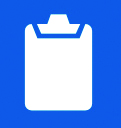